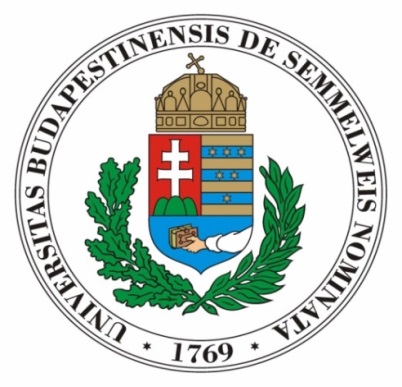 Introduction to Patient Care:
CARDIOLOGY
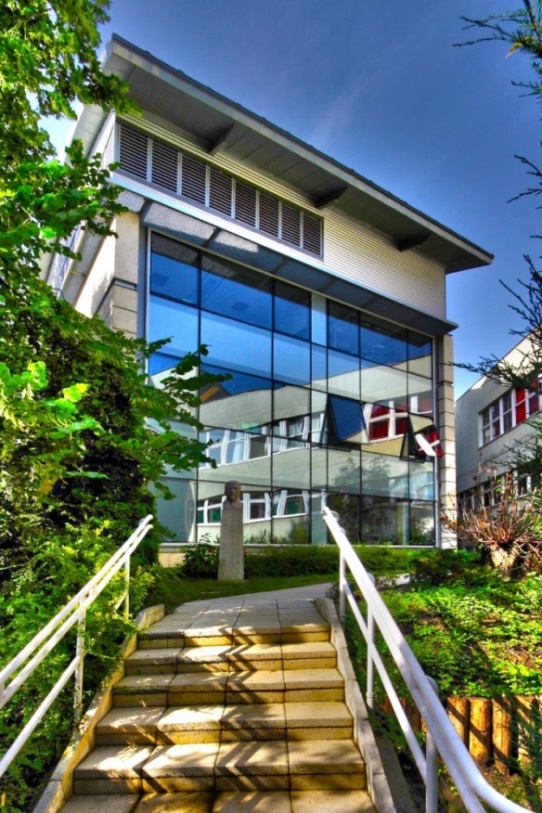 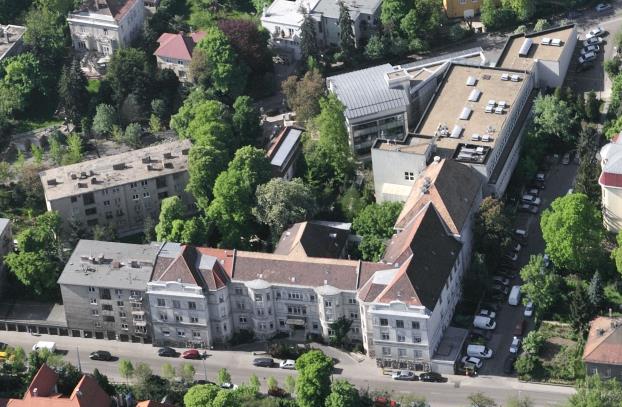 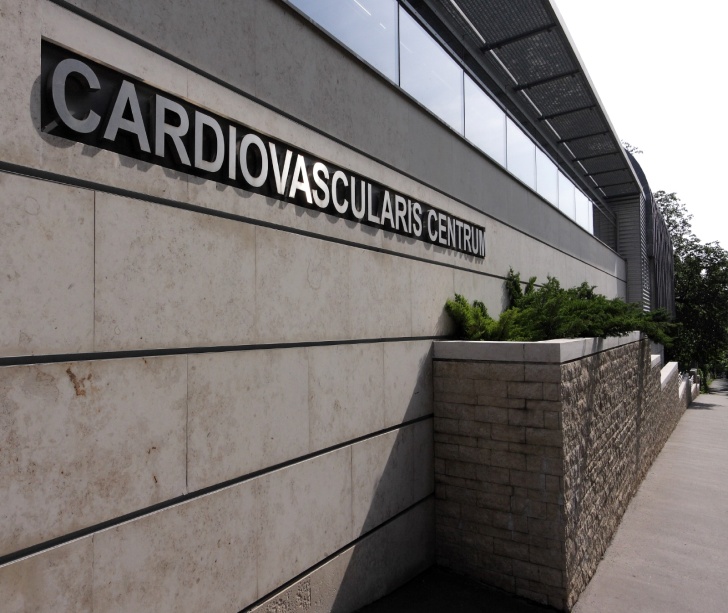 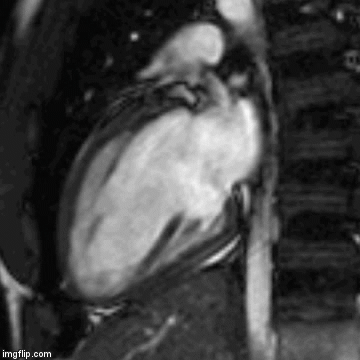 Anatomy of the heart
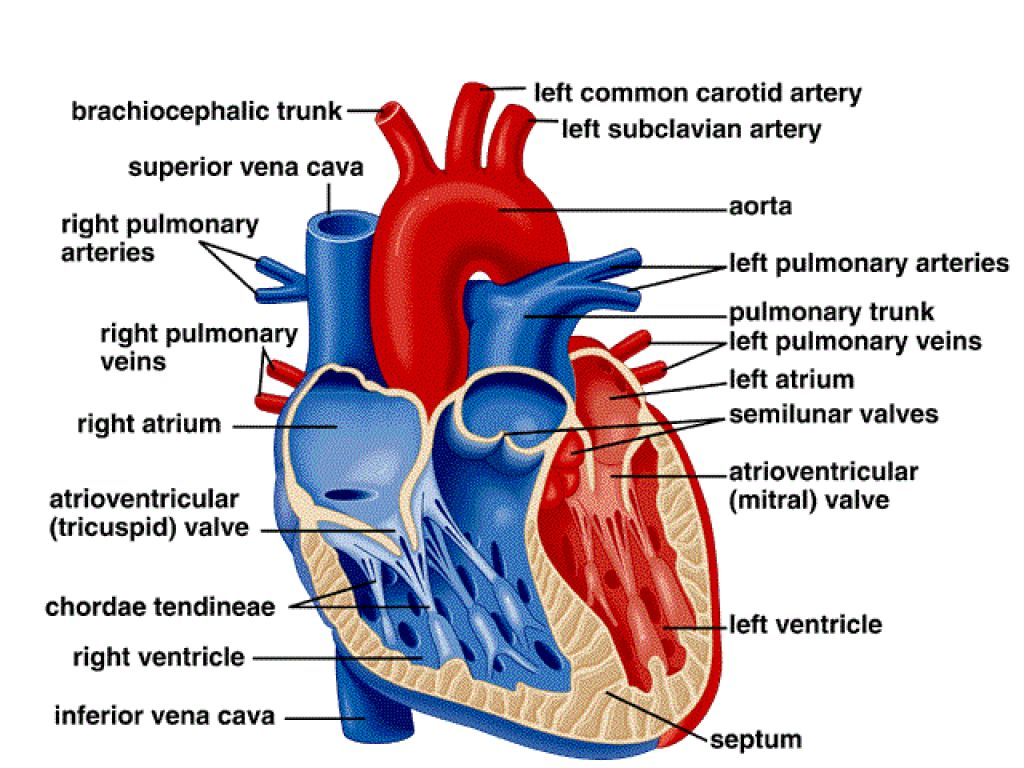 2 chamber view
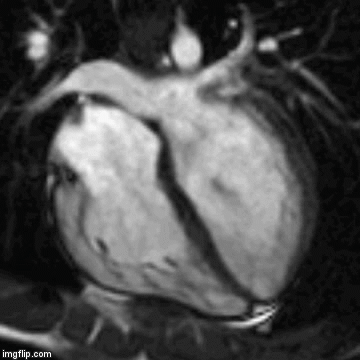 4 chamber view
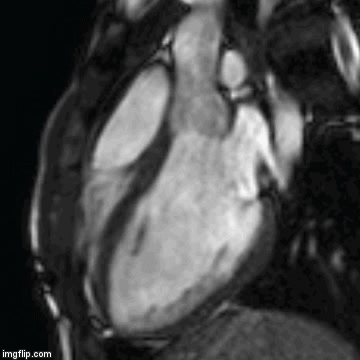 Cardiac magnetic resonance images
3 chamber view
Clinical status of the cardiovascular patient
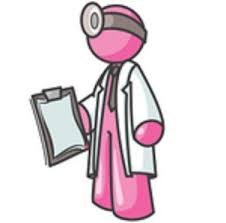 Thorough medical history
family history
comorbidities / previous diseases, surgeries
cardiovascular risk factors
	     (smoking, high blood pressure, diabetes mellitus, 		      hyperlipidaemia, age, male sex, obesity)
lifestyle / profession
medications

Complaints / Symptoms

Detailed physical examination
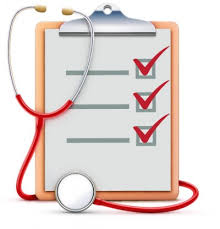 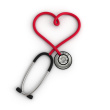 The most common symptoms
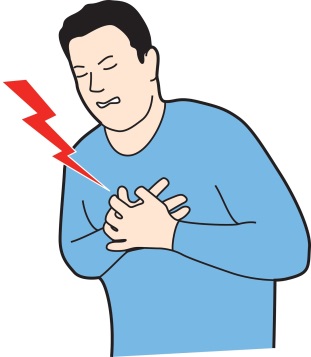 Chest pain
Palpitation 
an awareness of the beating of the heart, too slow, too fast, irregular, or at it’s normal frequency
Dizziness
Fatigue
Syncope  
fainting, sudden and generally momentary loss of consciousness                                              
Dyspnea
shortness of breath is perceived as difficulty in breathing
Claudication
Case report
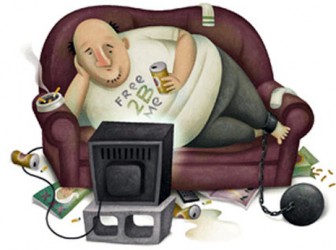 50 year-old man 
 heavy smoker
 height: 175 cm, weight: 110 kg (BMI: 35.9)
 has never been in hospital in his life
 does not take any medications
 his father got a heart attack at the age of 55

Complaints: 
 headache with high blood pressure, 
average BP > 140/90 mmHg 
occasionally BP > 180/100 mmHg !
 rarely chest pain during exercise
John
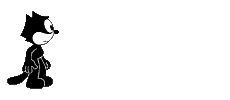 Newly diagnosed  hypertension
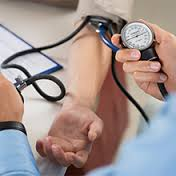 What  shall we do in the outpatient clinic?
A: I immediately admit John to the ward
B: I calm John down as stress could cause such  
     	symptoms and no further examinations are needed 
C:  I start treating his hypertension and book appointments for 	further examinations
D: I book an appointment for coronarography for the patient
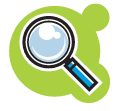 „Further examinations”
Exclude all of the diseases, which can cause 
	secondary hypertension
 Looking for other cardiovascular risk factors: 
blood test:
	- high blood cholesterol level
 	- hyperuricaemia
	- diabetes mellitus
Check the blood pressure with 
	 24-hour ambulatory blood pressure monitoring (ABPM)
ABPM
(Ambulatory Blood Pressure Monitoring)


measures blood pressure at regular intervals throughout the day and night

it is believed to be able to reduce the „white coat” hypertension effect
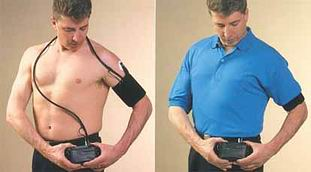 Checks for 
blood pressure variability, 
nocturnal hypertension
John said: „I had some chest pain a few weeks ago, 
  when I carried heavy baggage. It lasted only 1-2 minutes.”
ECG: 
- baseline
	  - during symptoms
	   (ST-segment and T wave abnormalities, arrhythmias)
Stress Test : 
	- to evaluate coronary artery disease (CAD)
 	- to determine functional capacity
	- to estimate prognosis 
	- to provide information about the effectiveness of the current medical therapy
Stress test – baseline ECG
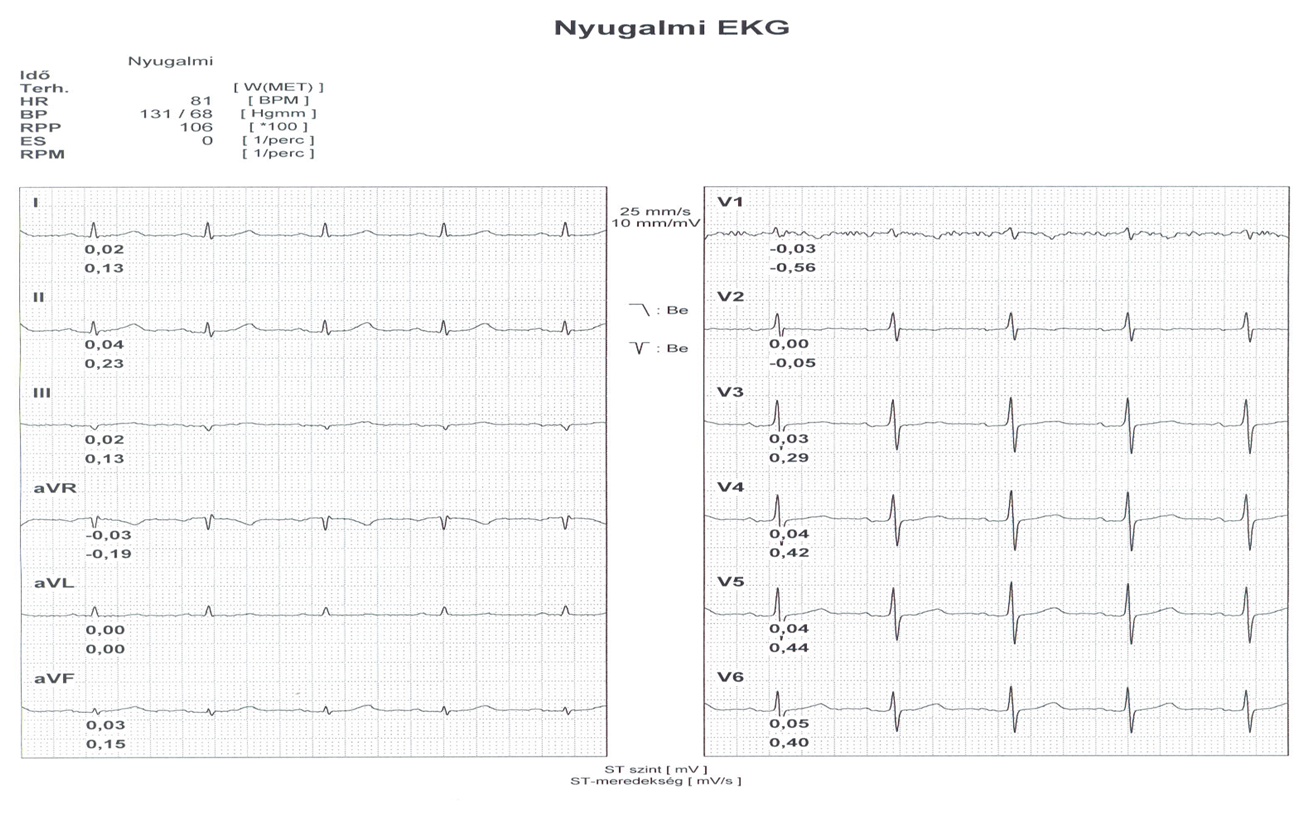 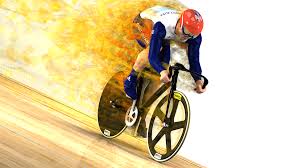 Stress test – maximal exercise
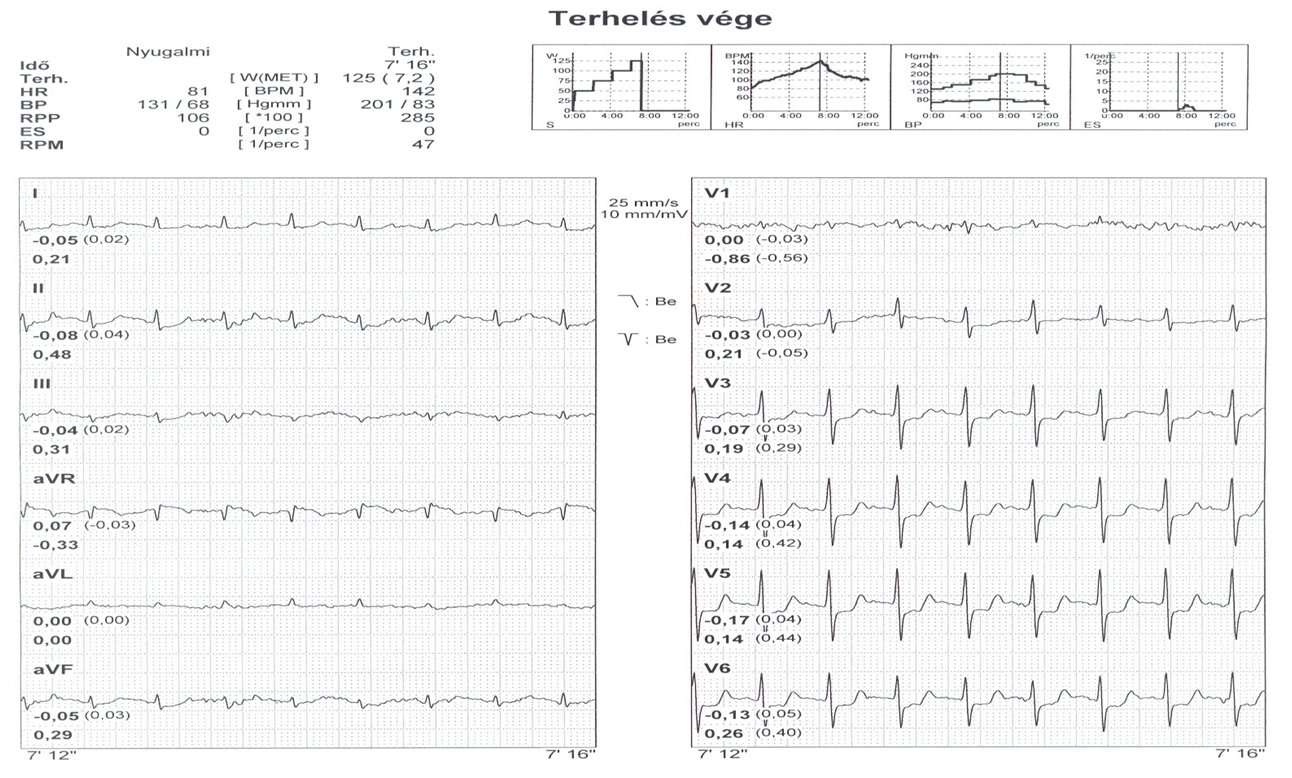 Non-invasive imaging modalities
Cardiac CT
Echocardiography
Cardiac MRI
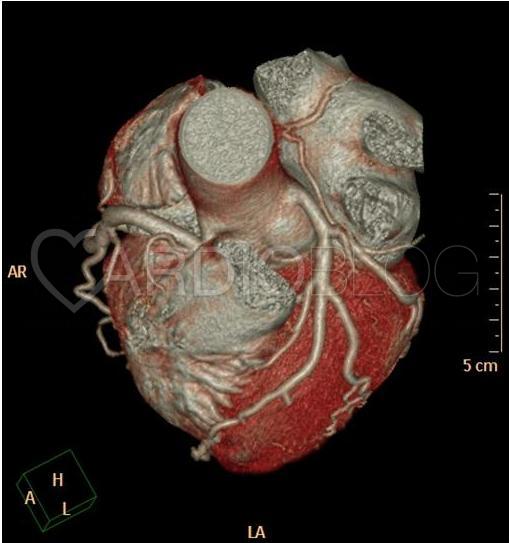 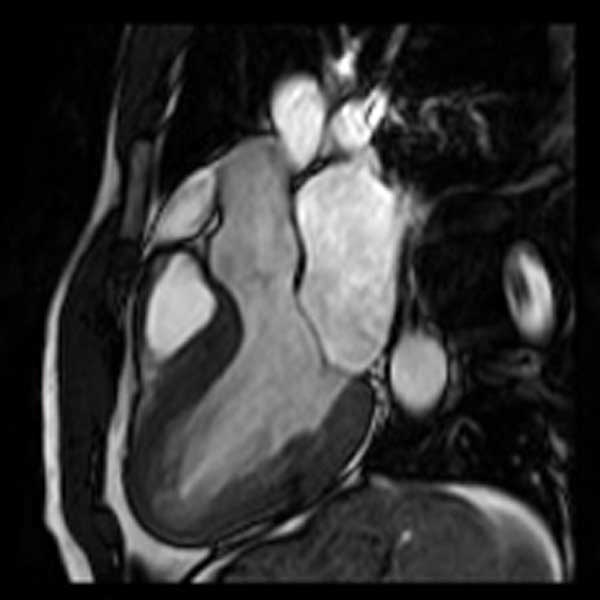 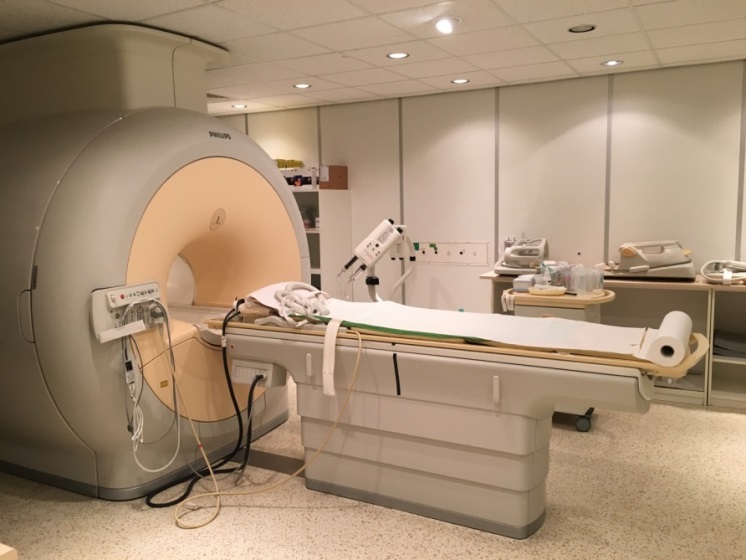 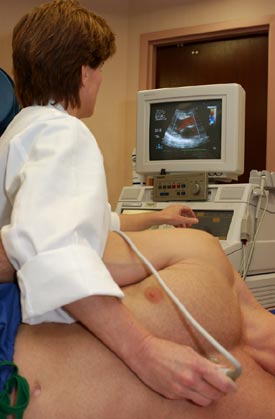 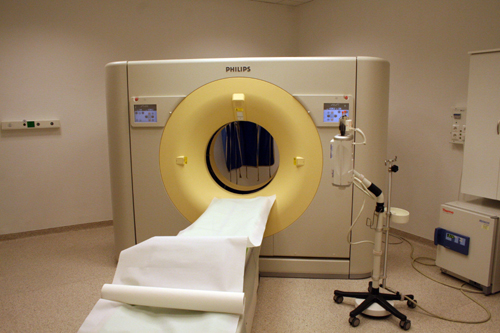 Echocardiography
1. M-mode: 
	- detects the motion of the heart structure during heart cycle
	- measuring heart structures, such as cavities

	2. 2D echo: 
	- cone-shape, real-time motion of the heart's structures 
	- description of the cavities (size, function, wall thickness)
	- valvular abnormalities

	3. Doppler echo: 
		- blood flow through the valves and cavities
		- transvalvular gradients, blood pressure in the great vessels
		- valvular abnormalities

	4. Color Doppler echo:
		- visualizes the flow according to direction
		- detection of transvalvular gradients, regurgitations, shunts
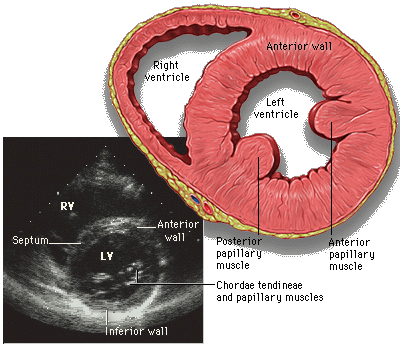 Parasternal long and short axis view
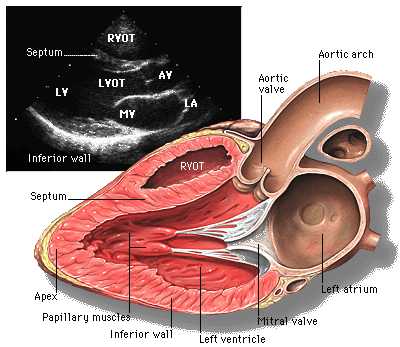 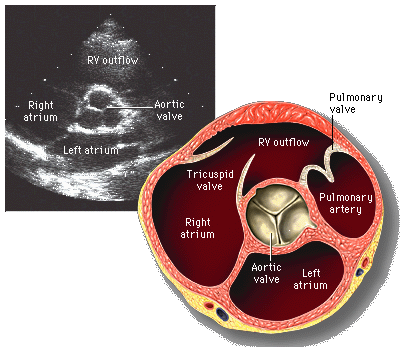 Apical 4 chamber view
Apical 2 chamber view
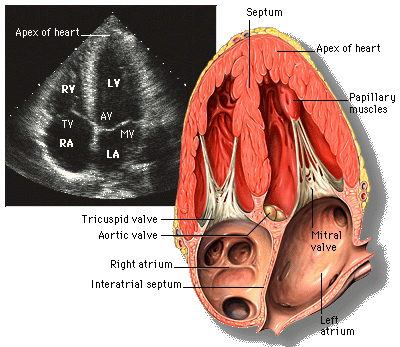 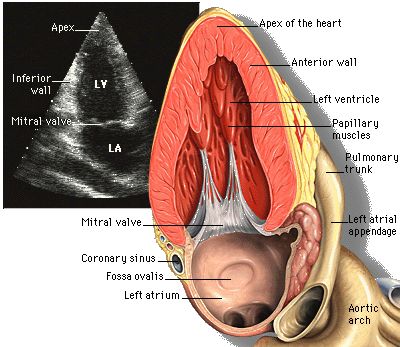 Aortic regurgitation
Tricuspidal regurgitation
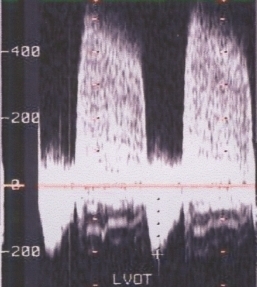 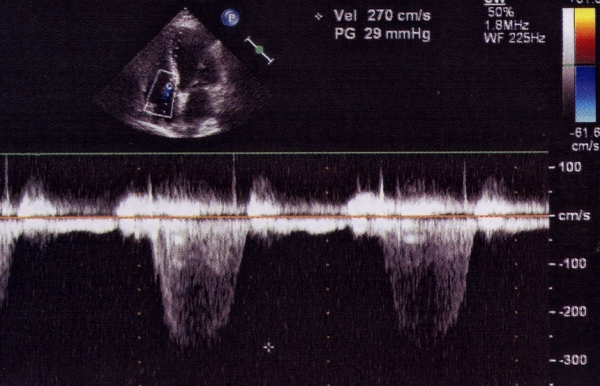 ΔP=4v2
Mitral stenosis
Aortic stenosis
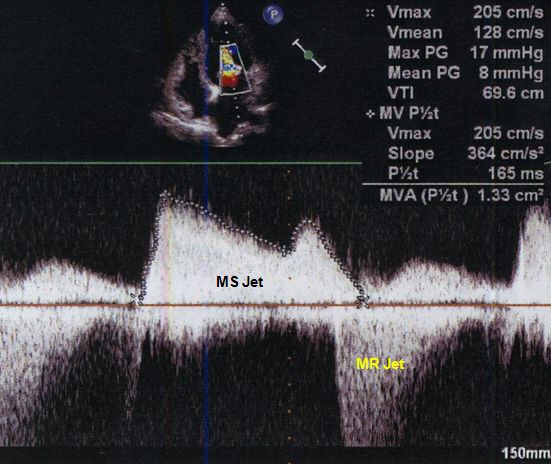 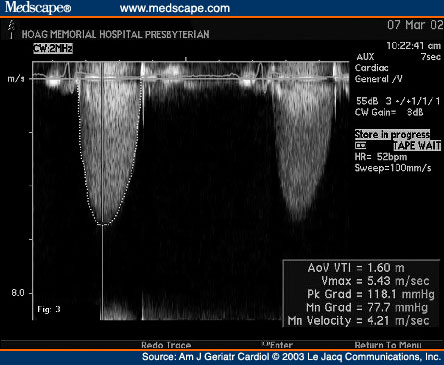 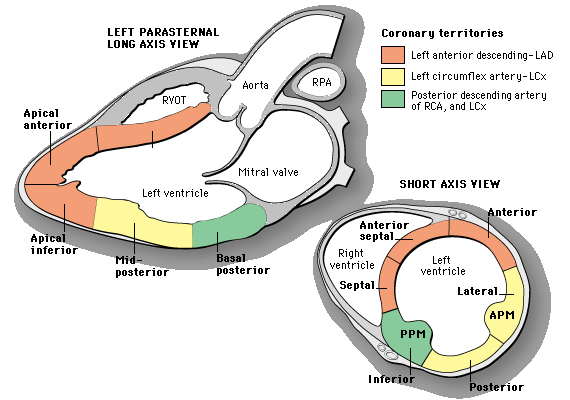 Assessment of 
wall motion abnormalities
according to the
coronary territories
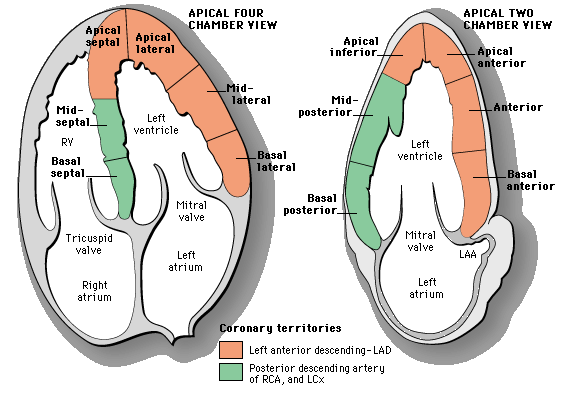 Cardiac MRI
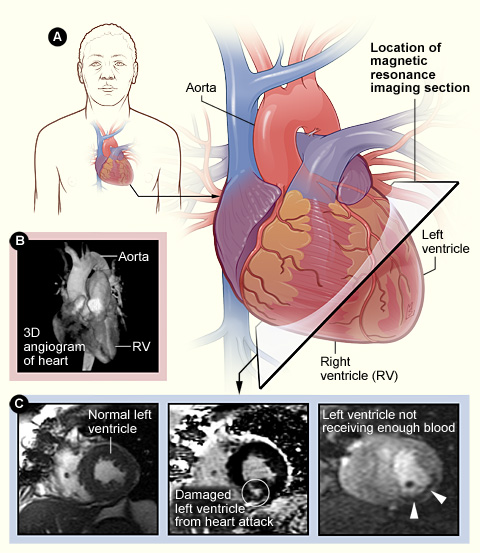 evaluate the structures and function of the heart
evaluate valves and major vessels
viability assessment – detection of the presence, extent and severity of infarcted and viable myocardium
characterize rare cardiac tumors
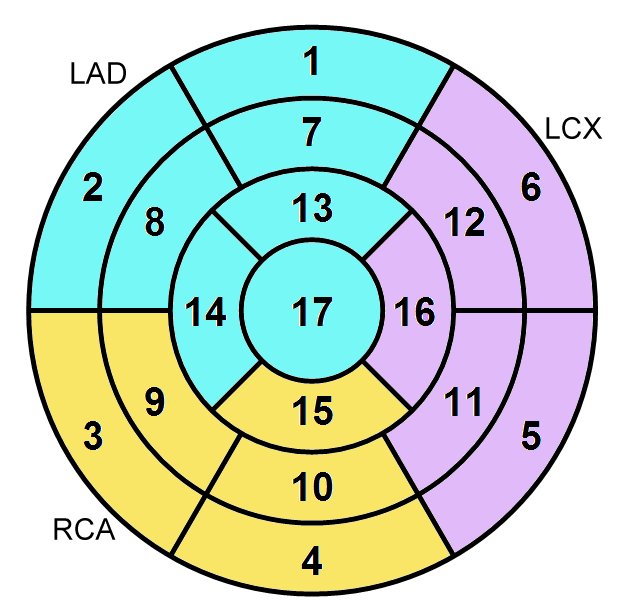 Ischaemic heart disease 
Cardiomyopathies
Myocarditis
Congenital heart disease
Tumours
Pericardial diseases
Cardiac MRI
Left and right ventricular volumes, ejection fractions (EF), myocardial masses, wall motion
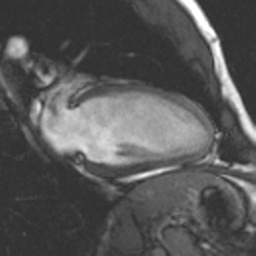 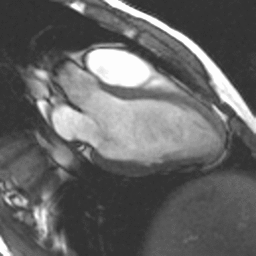 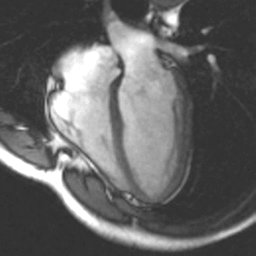 Delayed contrast enhancement
Viable myocardium is myocardium which due to ischaemia does not contract normally at rest but has the potential to recover its function, either by itself over time or after revascularisation.
Ischaemic heart disease
Global and regional left ventricular function
Viability „the bright is dead”
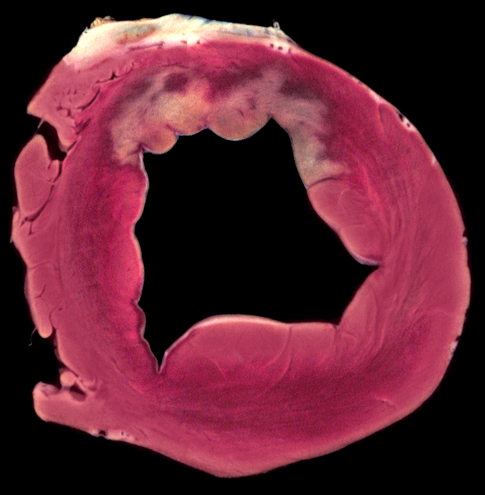 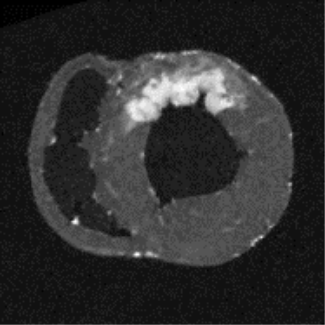 Non-invasive imaging: Computed Tomography (CT)
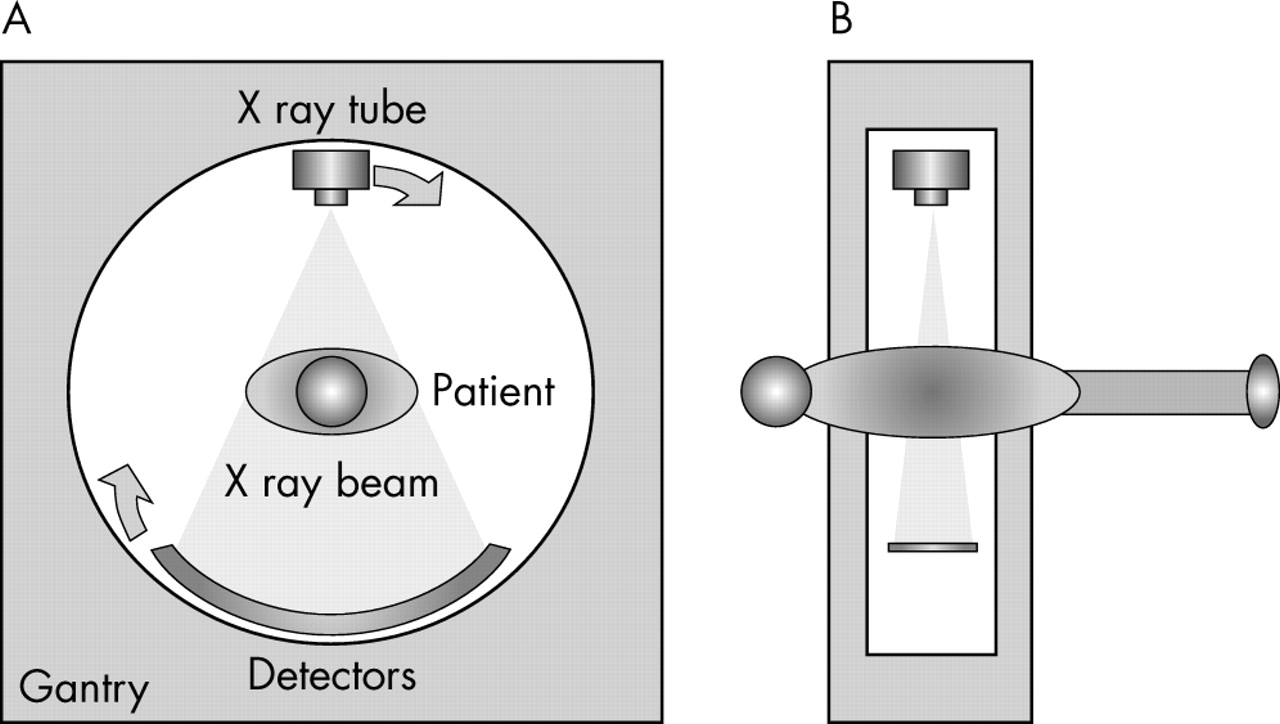 CT produces a volume of data of the body part on the basis of different X-ray attenuation values.
New CT applications in acute cardiology: Triple rule out
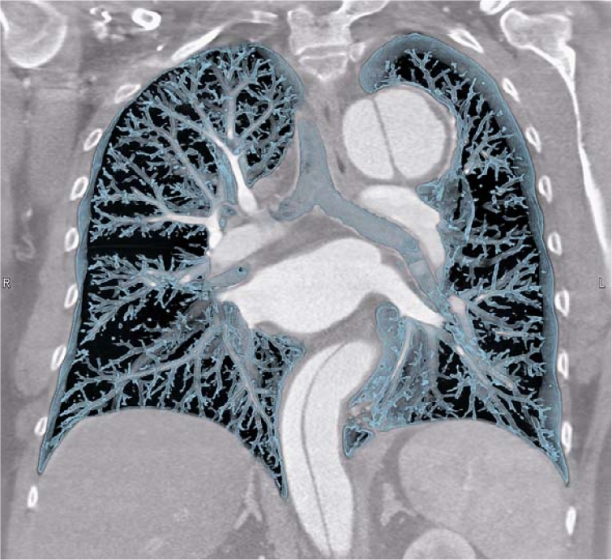 To rule out the most dangerous conditions which can cause acute chest pain with a single CT scan:

Myocardial infarction
Aortic dissection
Pulmonary embolism
New CT applications in cardiology:coronary visualisation
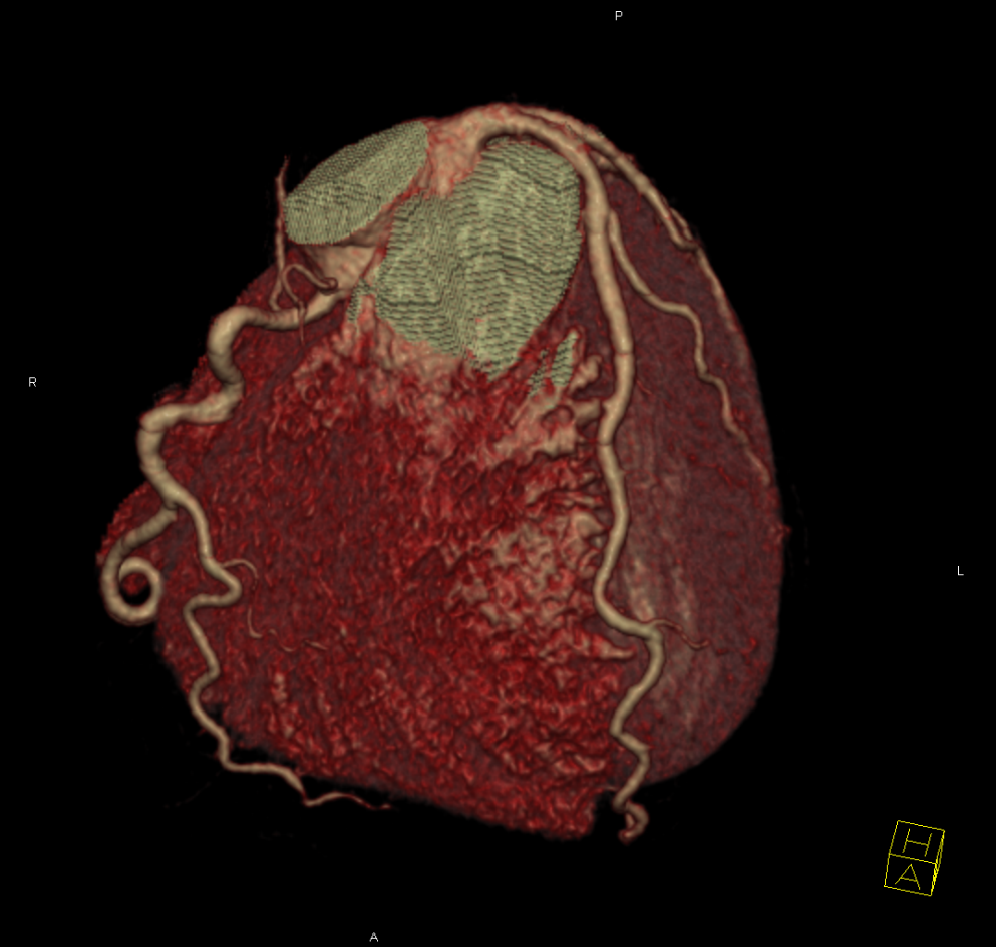 Non-invasive coronary imaging: to depict the lumen and the wall of the coronary arteries without an invasive procedure
 It can replace invasive coronary angiography (heart catheterization) in a selected patient population
We have not seen John for 5 years … 

- he did not stop smoking
- he did not lose any weight
- he did not control his blood pressure and stopped taking medications
Present complaints:
- pressure-like feeling in the chest
- sweating, shortness of breath
- nausea, fatigue
- pain killers did not help…
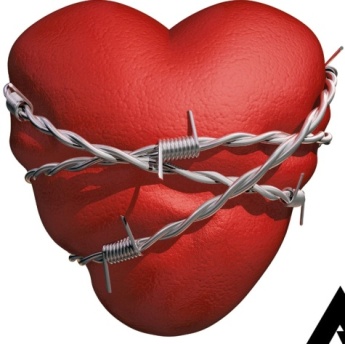 12-lead resting 
ECG!!!
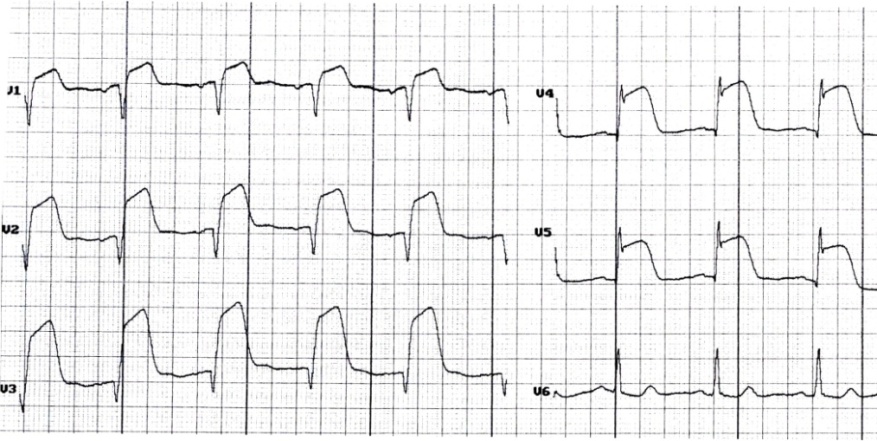 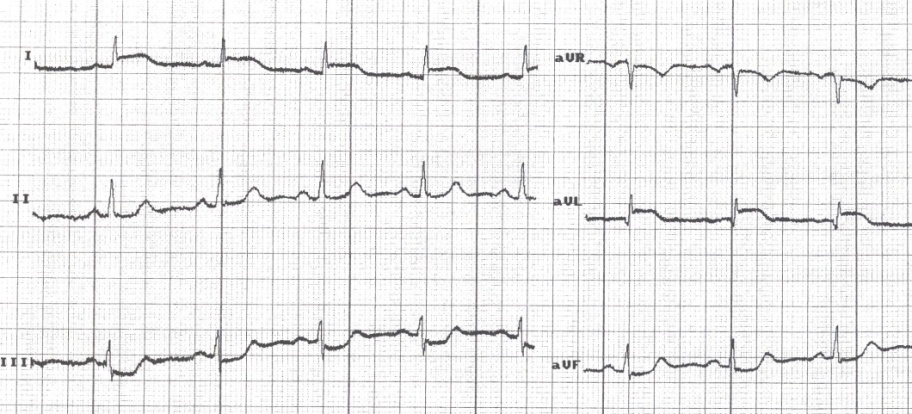 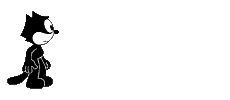 Ask questions!
When did the complaint begin?
 How long did the chest discomfort last?
 Quality, localization, radiation of pain? 
 Previous medical history and meds?
 Any cardiac disease in the family?
 Risk factors?
Answers:
Chest discomfort started 4 hours ago, and has not stopped yet
The chest pain/pressure radiates to the left arm, and he feels tingling of his fingers
The last two days he had short episodes of chest pain, which terminated at rest
He has been diagnosed with hypertension 5 years ago. He refuses medications.
Heavy smoker and obese
No operations and no other medical history
His father had a myocardial infarction at the age of 55
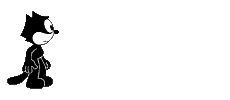 What is the diagnosis?
What shall we do?
Acute ST-segment elevation myocardial infarction
First care: ambulance
- examination (pulse, cardiac murmurs, rales 	over the lungs, blood pressure, ECG)
- medication (aspirin, clopidogrel, heparin, 	morphine, nitroglycerine…) 
- fast transportation
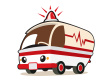 Cardiology Department
 specialized for cardiac catheterization



primary Percutaneous Coronary Intervention
Main goal: 
to shorten the time between onset of pain and to open up the closed coronary artery
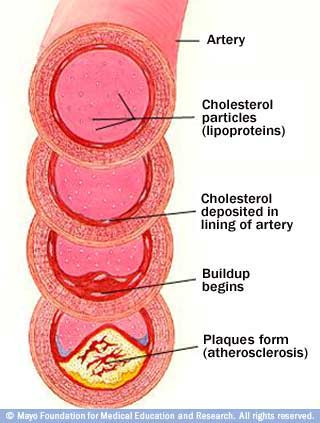 Coronary Artery Disease (CAD):
   arteriosclerosis of the coronary arteries
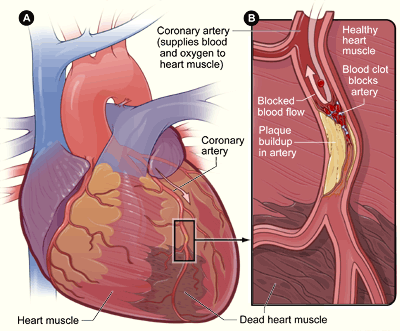 Acute coronary syndrome

rupture of an unstable plaque of the coronary artery 

 acute thrombosis and occlusion of the coronary artery

       unstable angina/  
    myocardial infarction
Invasive coronary catheterization
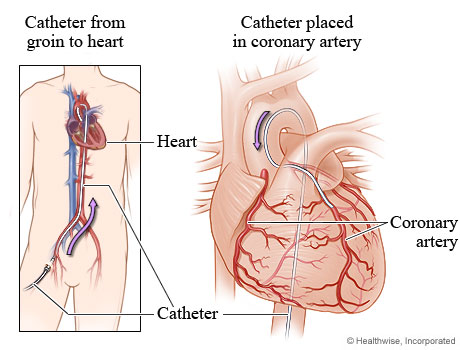 Minimally invasive procedure 
	to visualize coronary circulation
Seldinger technique
access site: 
radial or femoral artery punction
Cannulation of the left and right 
	coronary artery from the aortic root 
	using a special catheter
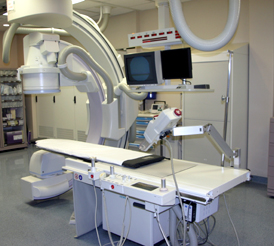 Coronary Angiography
Right coronary artery
Left coronary artery
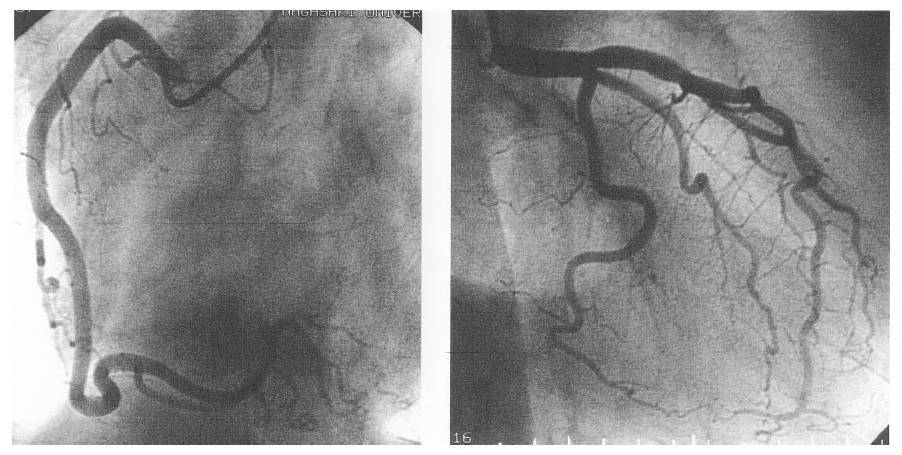 Percutaneous coronary intervention (PCI)
X-ray and selective injection of radiocontrast agent into the coronary arteries - coronary angiogram
Visualization of coronary artery occlusion (acute or chronic), severe stenosis, collateral coronary circulation
Balloon dilatation, stent implantation
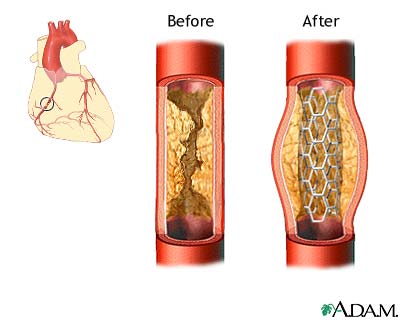 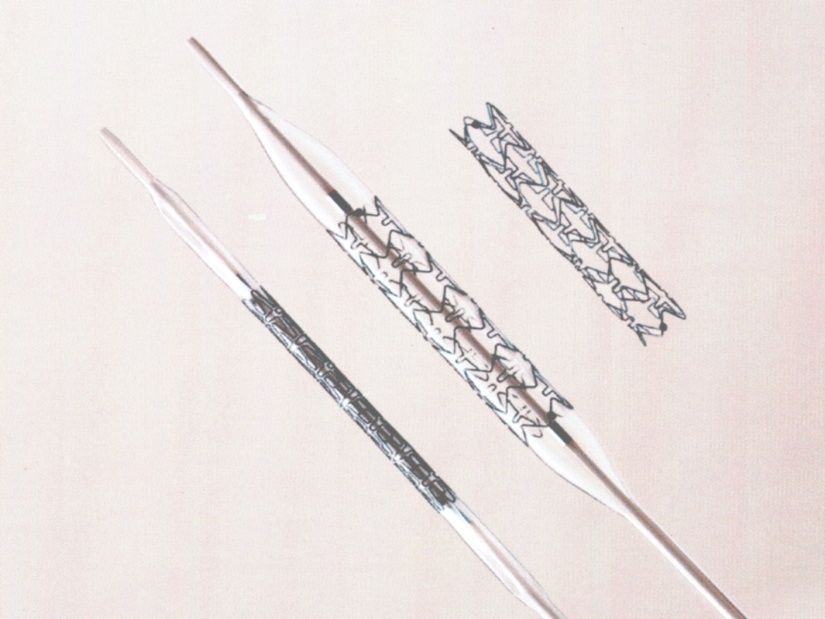 Complications of acute myocardial infarction
Cardiogenic shock
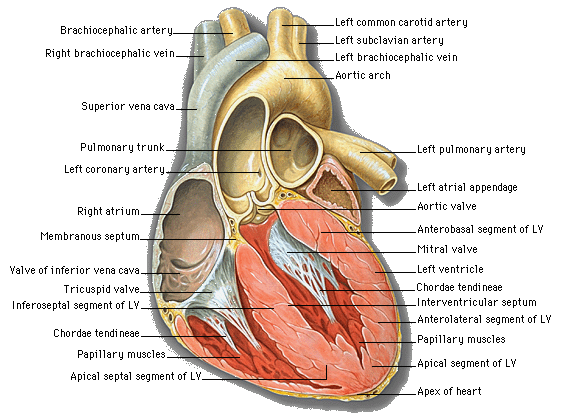 Atrial fibrillation, 
heart block
Acute mitral regurgitation
Heart failure
Ventricular arrhythmias
(VT, VF)
Acute VSD
Thrombus
RV infarction
Aneurysm, 
remodelling of LV
Pericardial tamponade
Myocardial free wall rupture
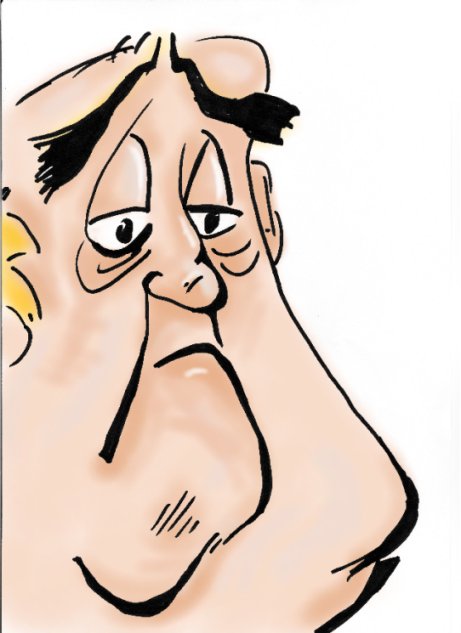 During the next couple of years, John was getting worse …
Shortness of breath
 Fatigue
 Less and less exercise resulted in complaints
 Fluid retention - peripheral dependent edema
 Cyanosis
 Cough – blood stinged sputum, orthopnoe
 Congestion of the liver – ascites
 Congestion of the intestines – less appetite, GI disorders
More and more medications
Poor quality of life
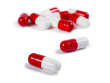 Rehospitalization
HEART FAILURE !
HEART FAILURE
Symptoms:
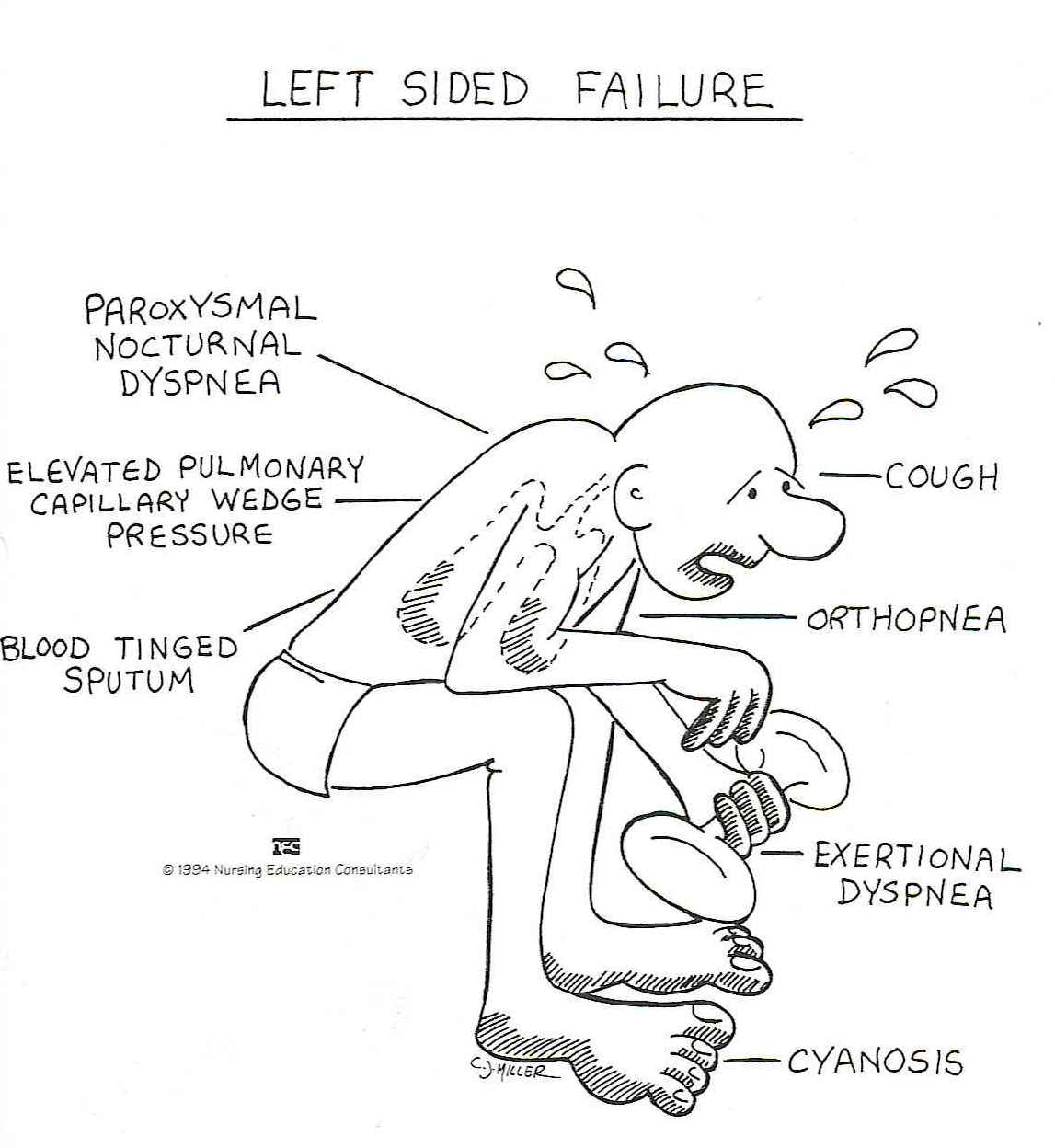 Dilated cardiomyopathy
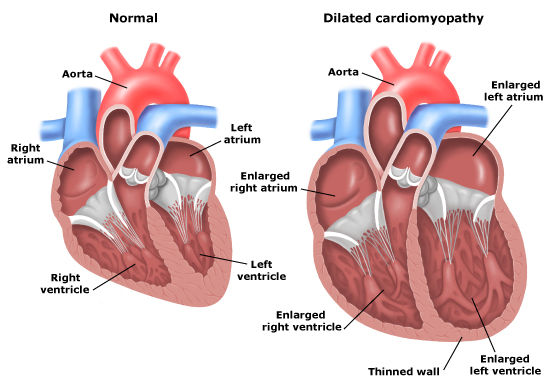 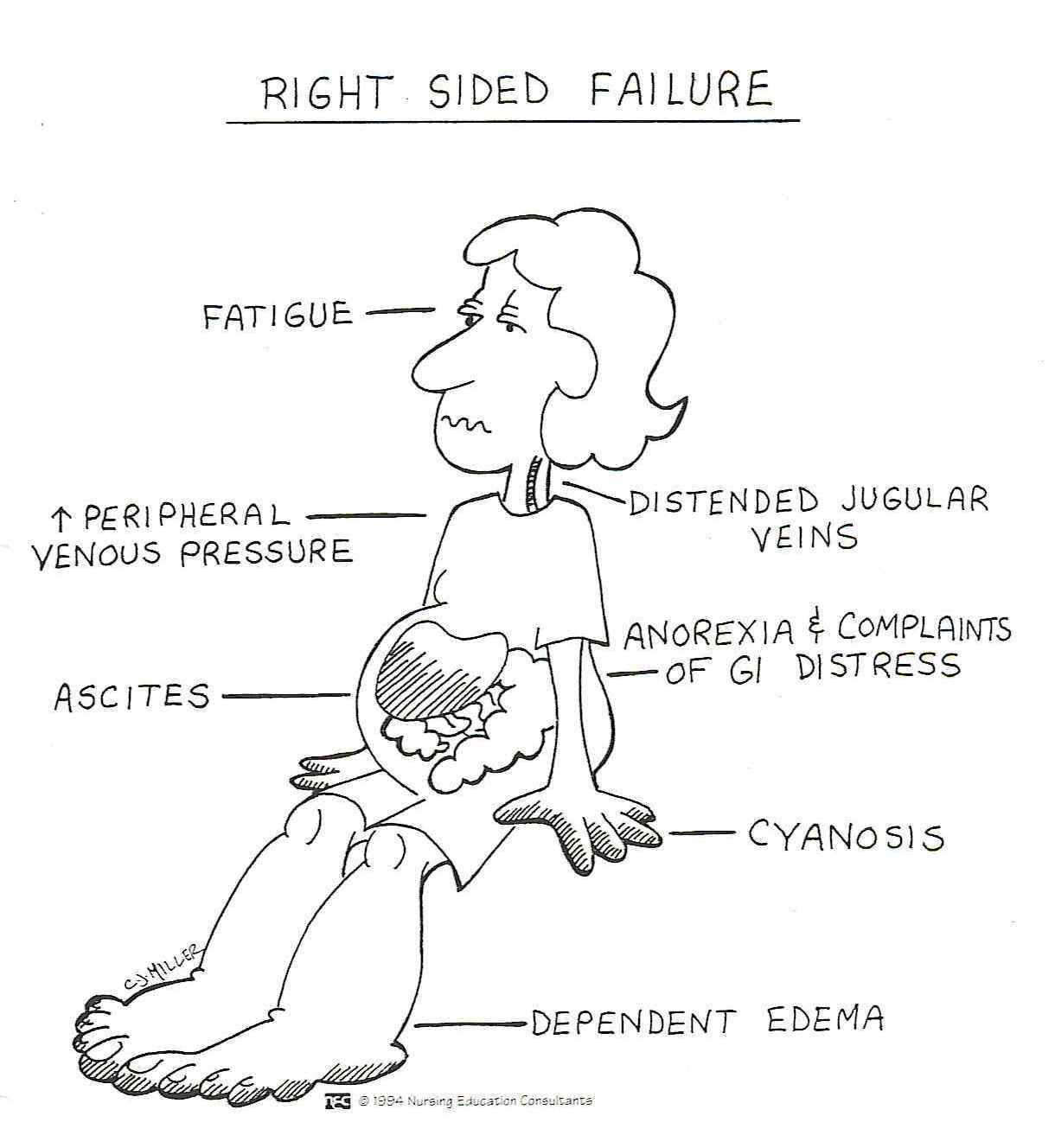 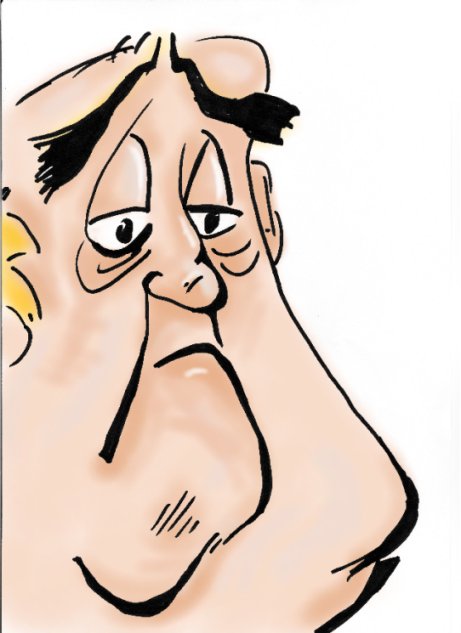 Severe coronary artery disease – 3 vessel disease
 Dilative cardiomyopathy: poor myocardial contractility, EF:<35%
 Chronic heart failure with acute exacerbations
 Arrhythmias - atrial fibrillation
	             ventricular tachycardia
 Sudden cardiac death - ventricular fibrillation
Optimal medical therapy
Preventive ICD implantation
Cardiac resynchronisation therapy
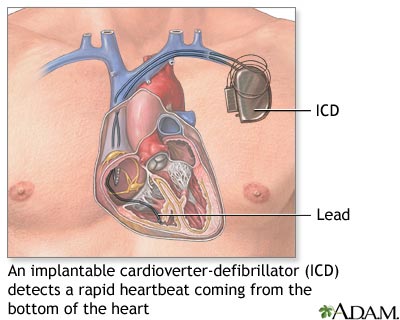 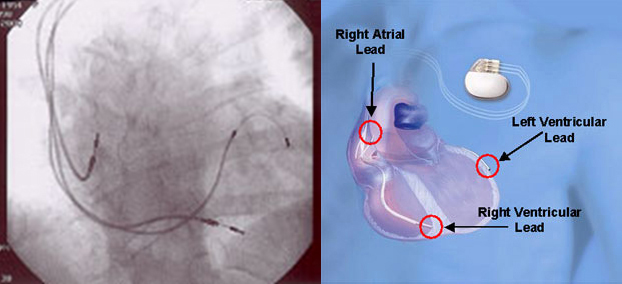 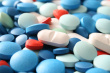 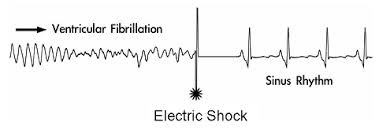 Heart transplantation
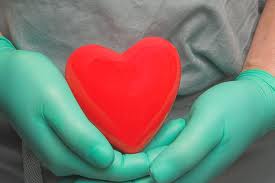 48 heart transplantations at our Institute last year
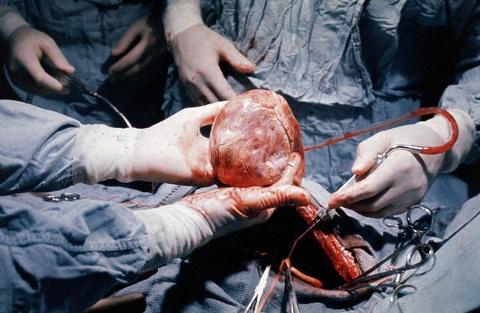 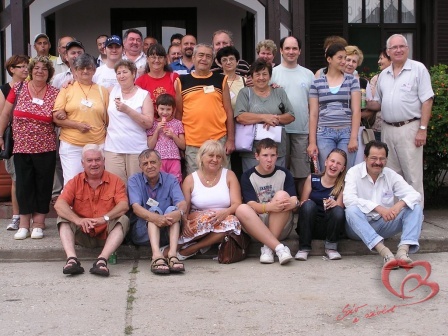 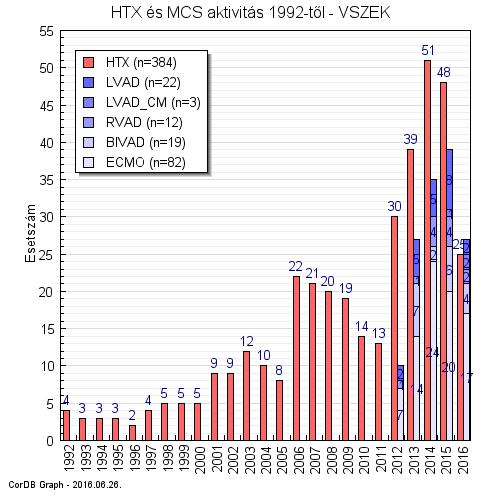 HTX1992 - 2016
The future is now…
Temporary circulatory support - extracorporeal membrane oxygenator (ECMO)
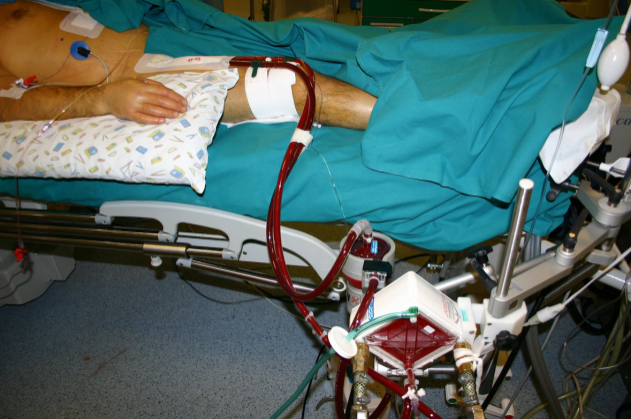 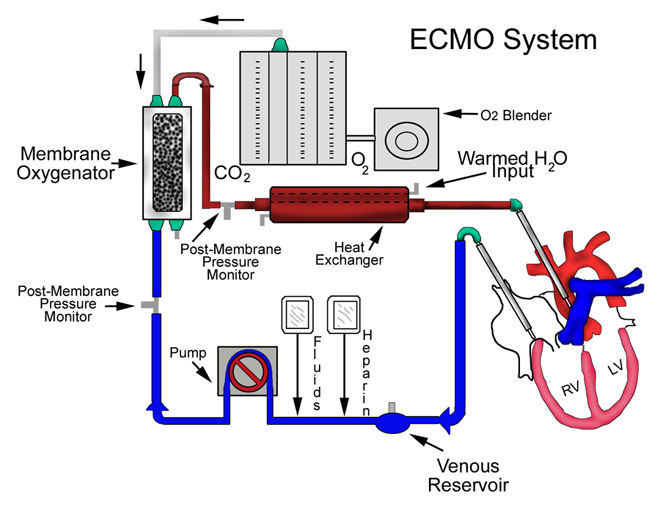 Medium term extracorporeal ventricular assist device
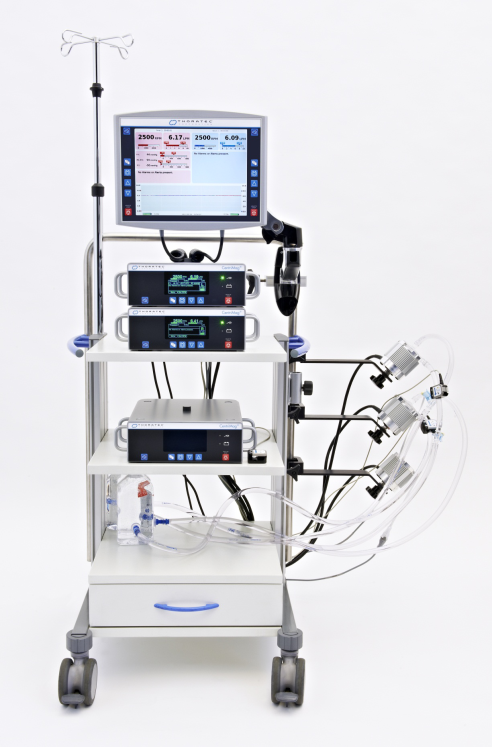 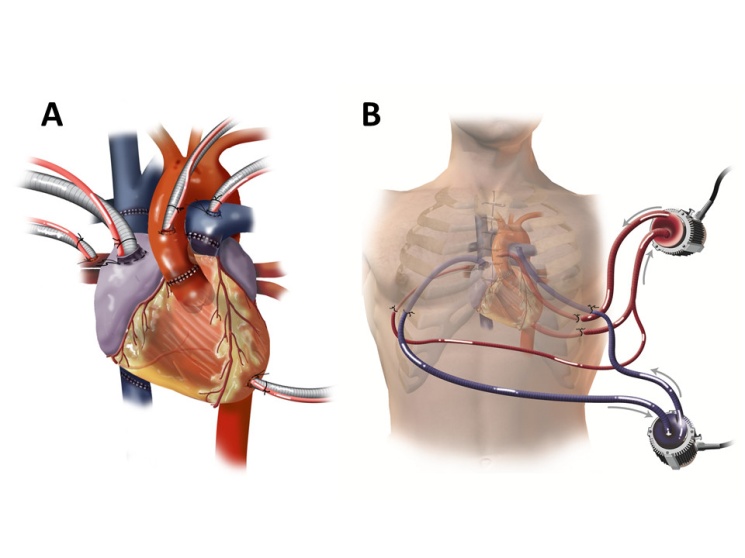 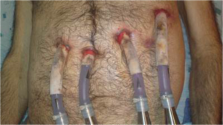 Long term left ventricular assist device
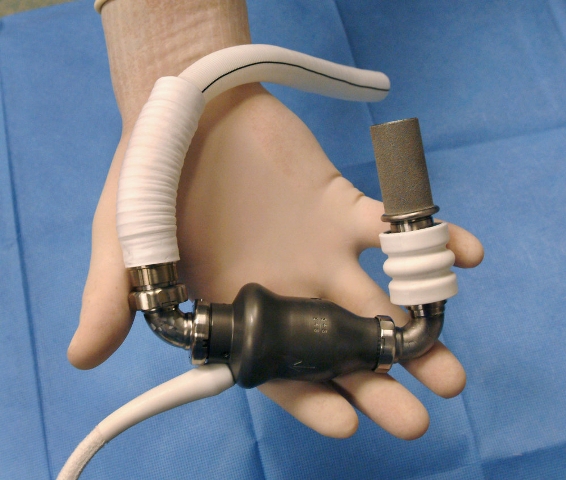 - First assist device in Hungary (2008)
- First long term ventricular assist device (2012)
Heart Mate II
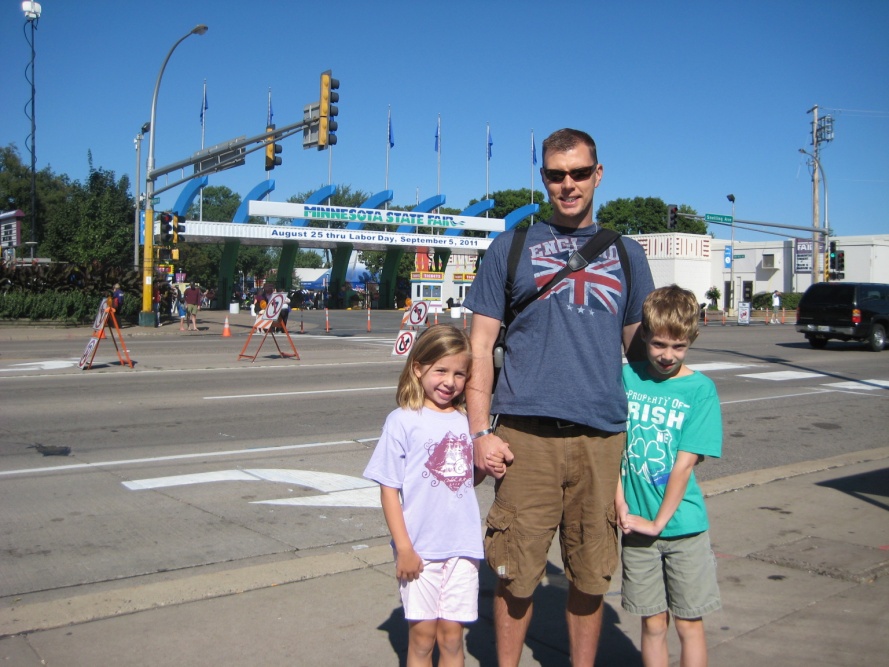 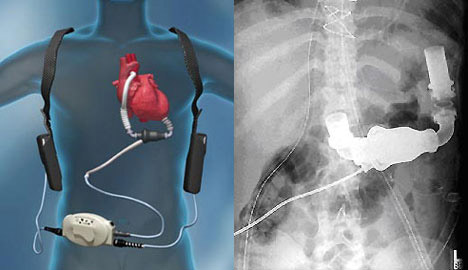 Ventricular assist device
Resynchronization therapy
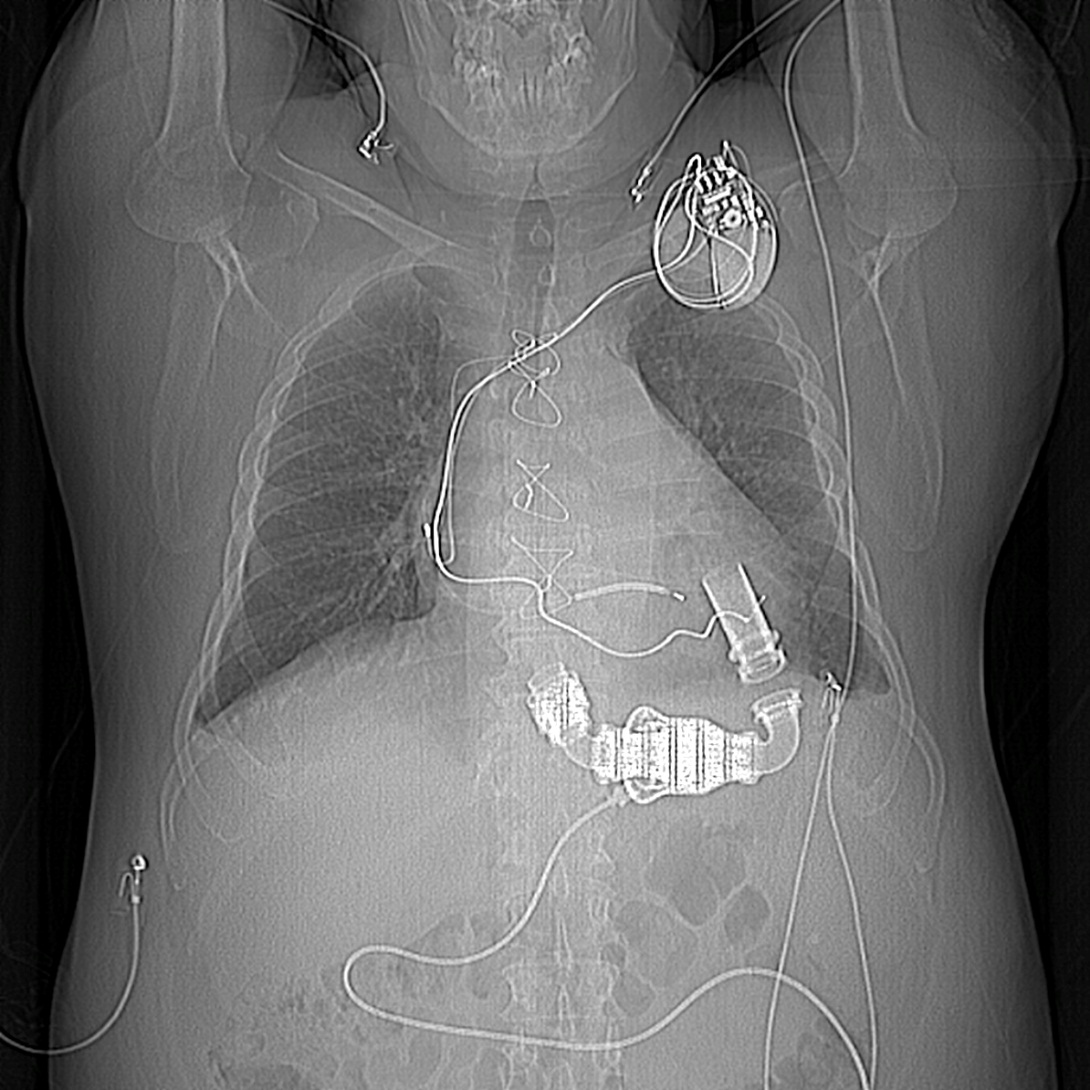 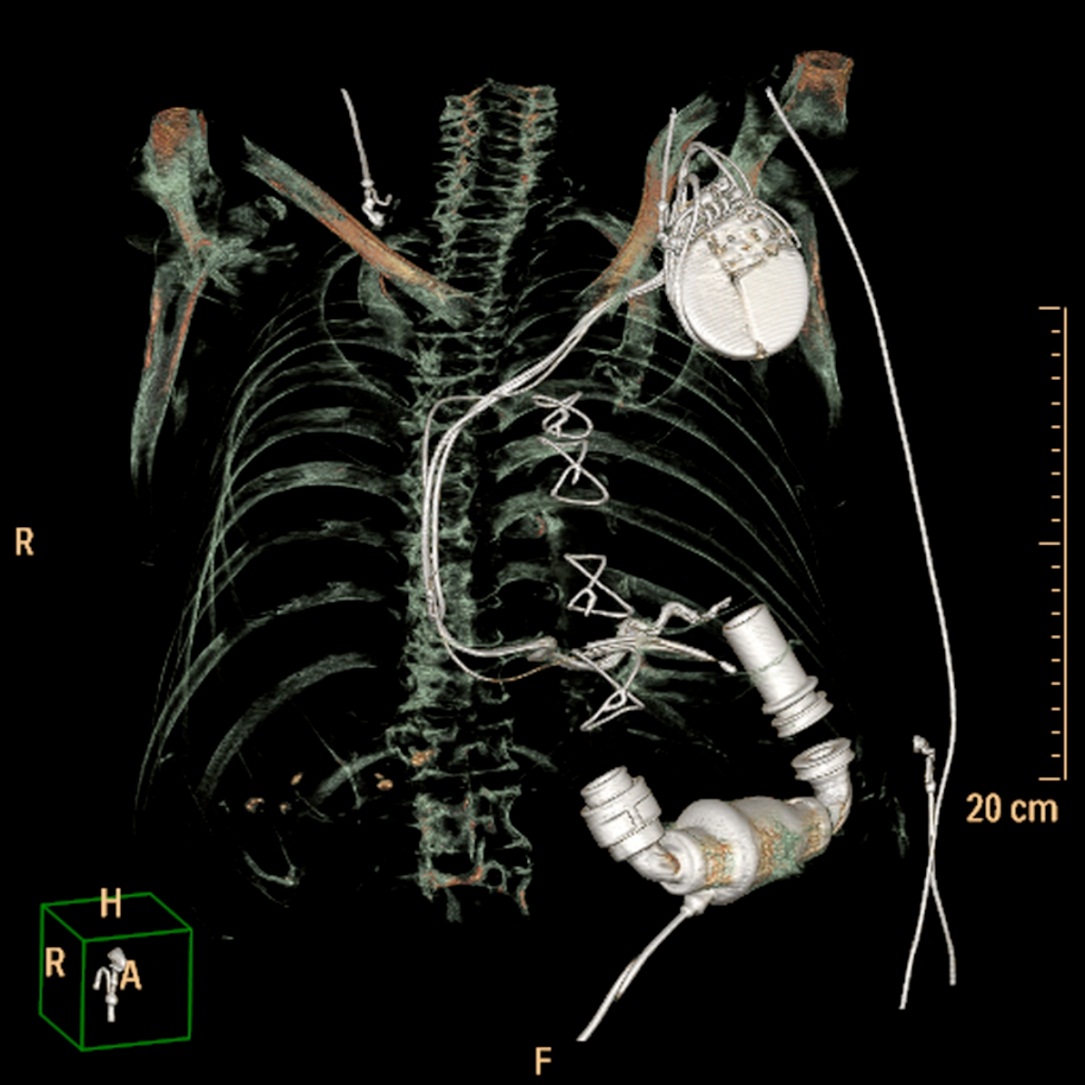 Mitraclip
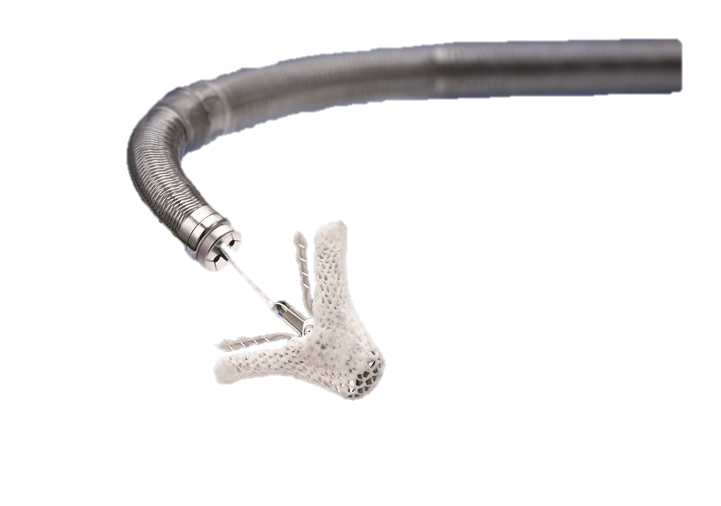 Mitraclip
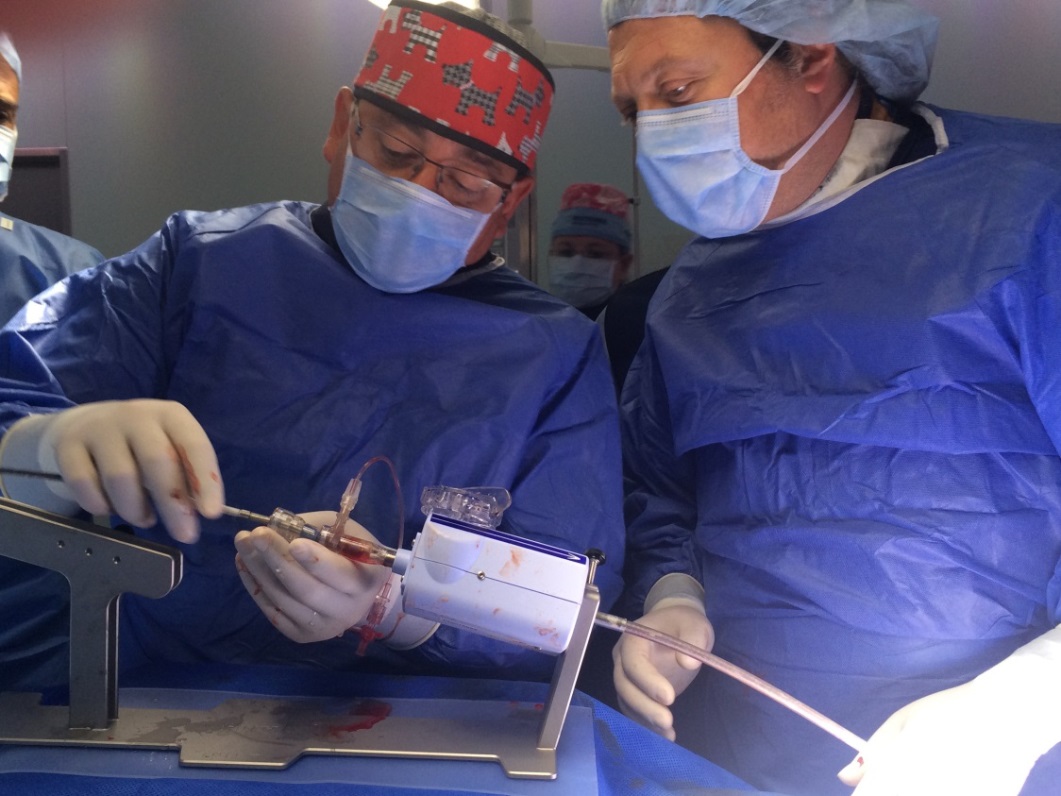 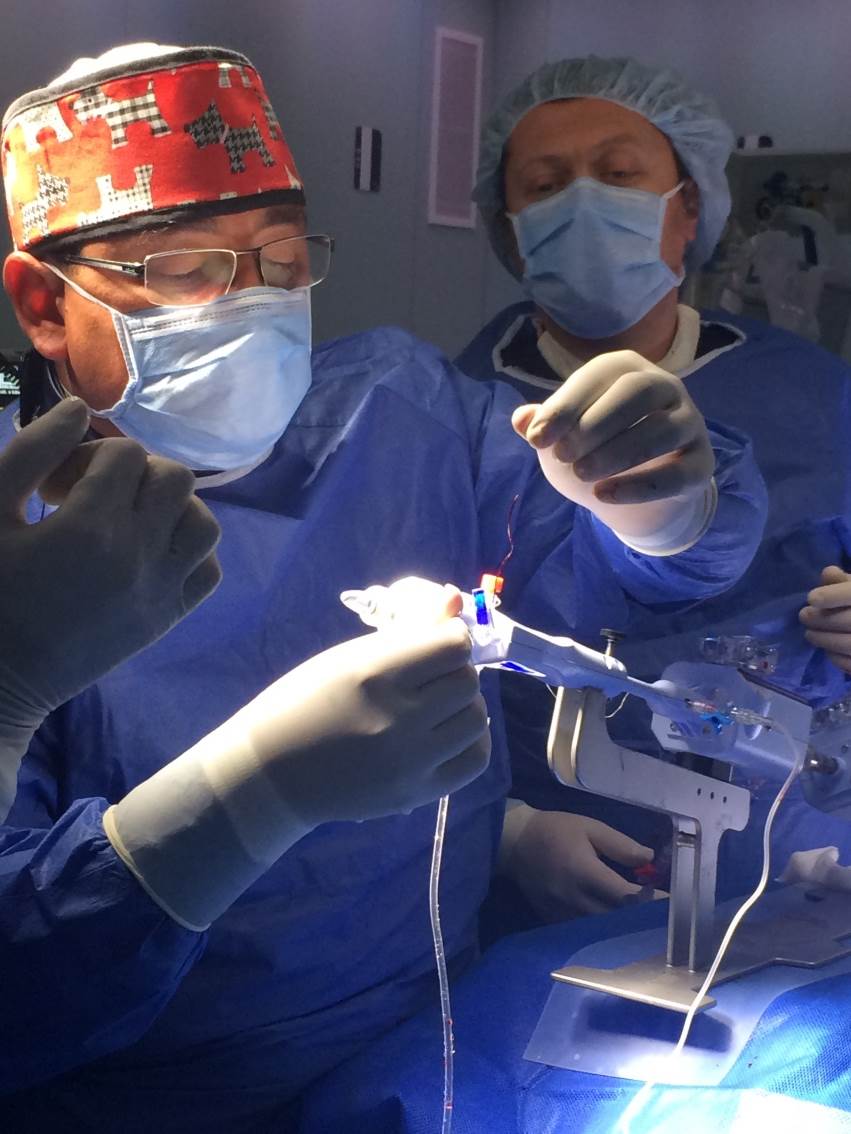 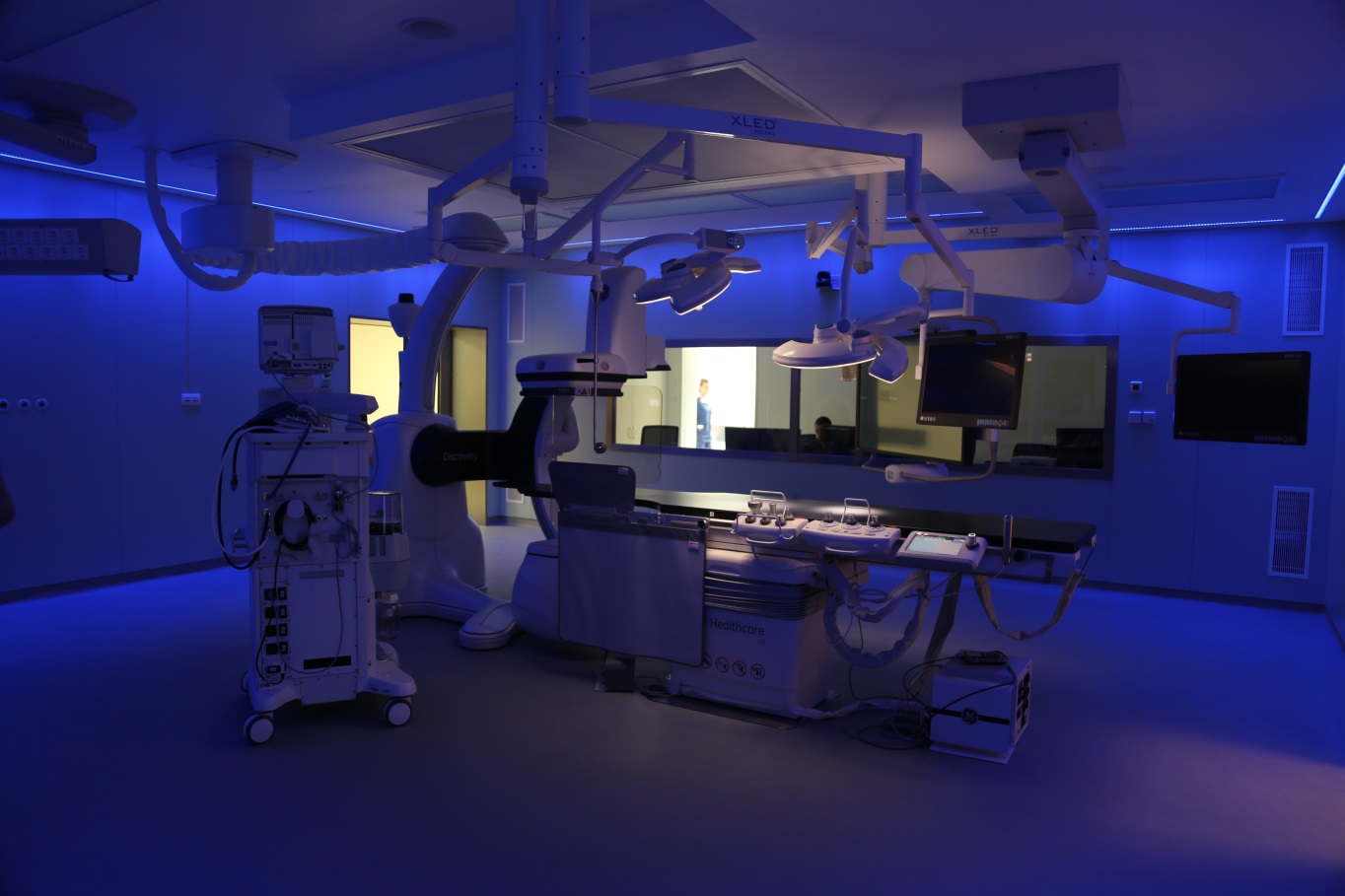 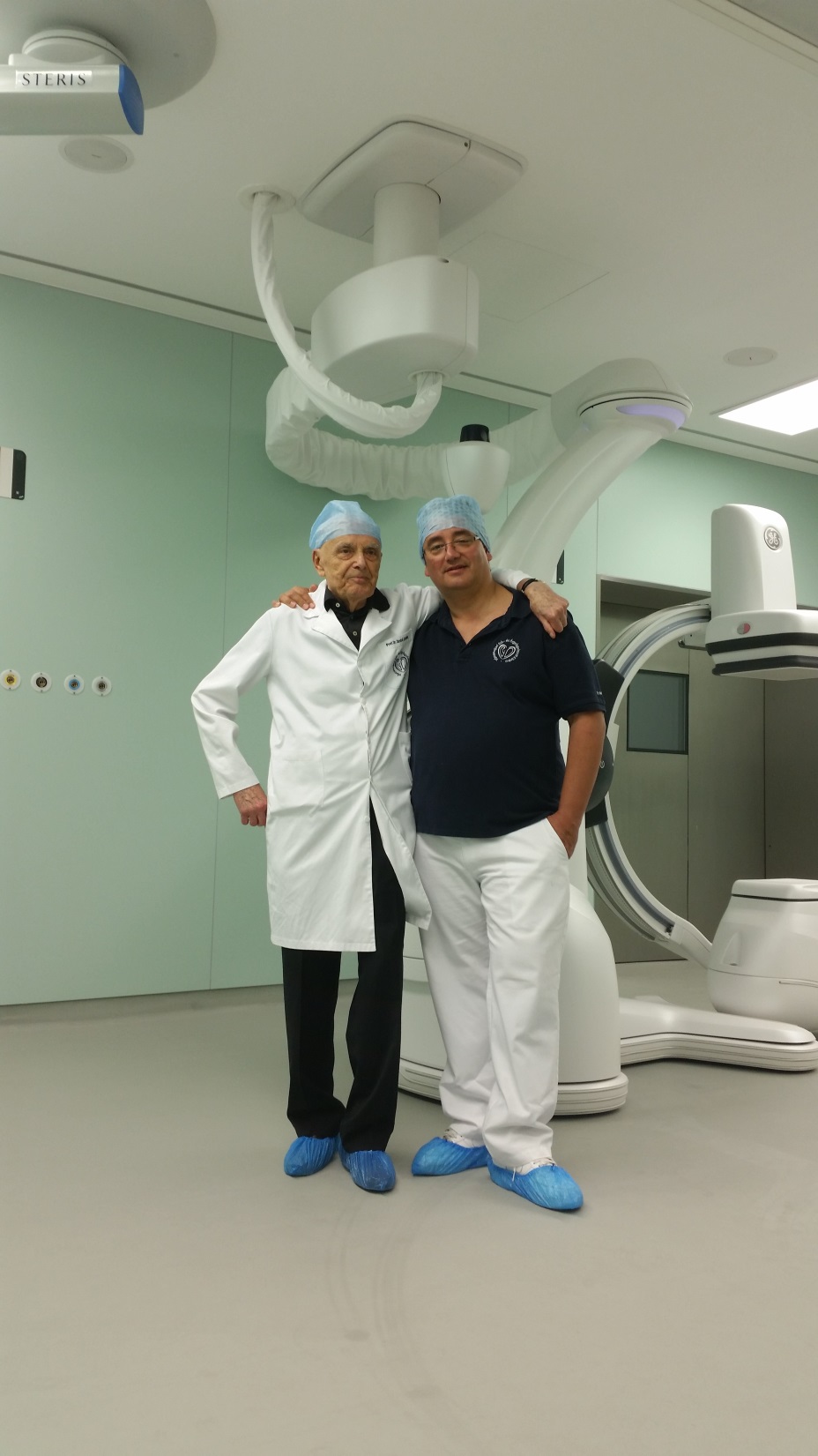 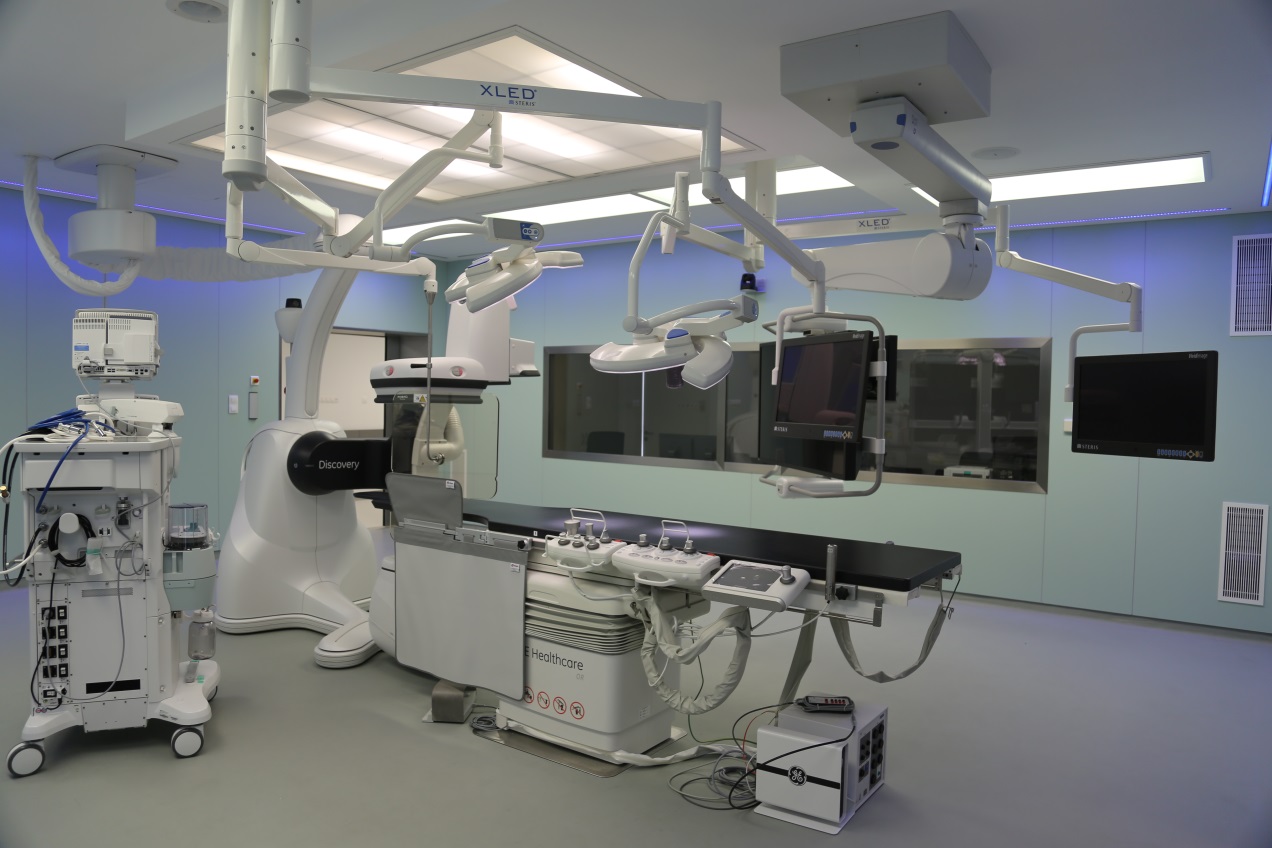 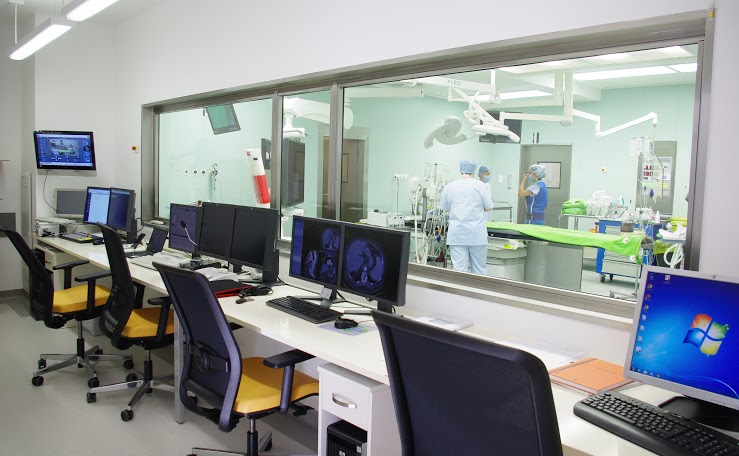 Dr. Merkely Béla igazgatói beszámoló
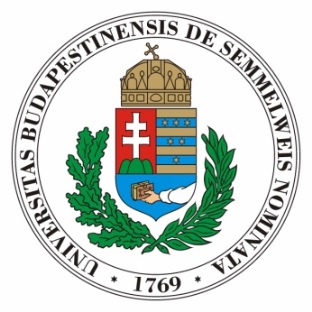 Modern Technologies
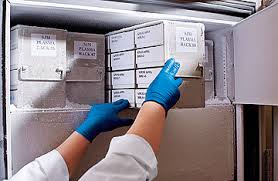 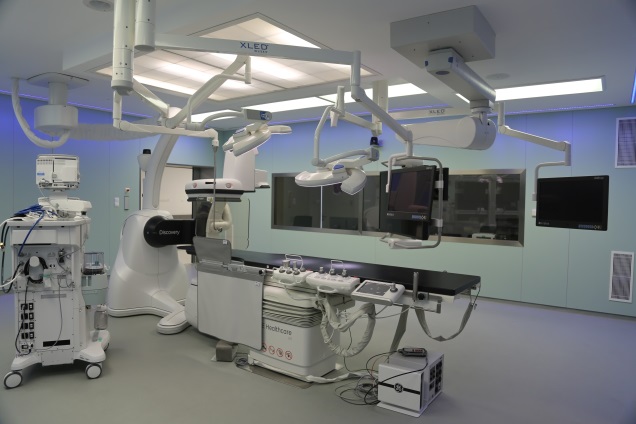 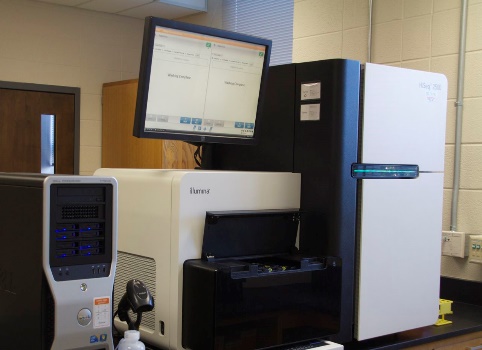 Semmelweis 
Biobank database
Hybrid operation theatre
High Throughput NGS 
Sequencer (Illumina)
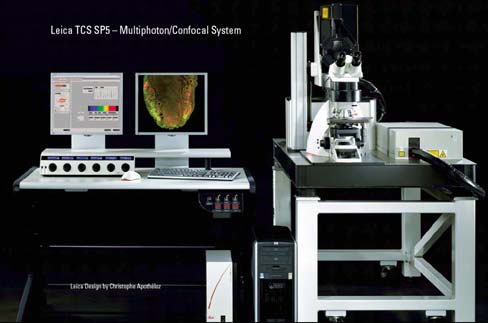 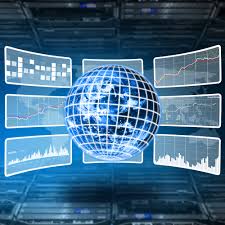 Human and experimental
 imaging
Multimodal microsopy
Bioinformatics
Thank you for the attention!